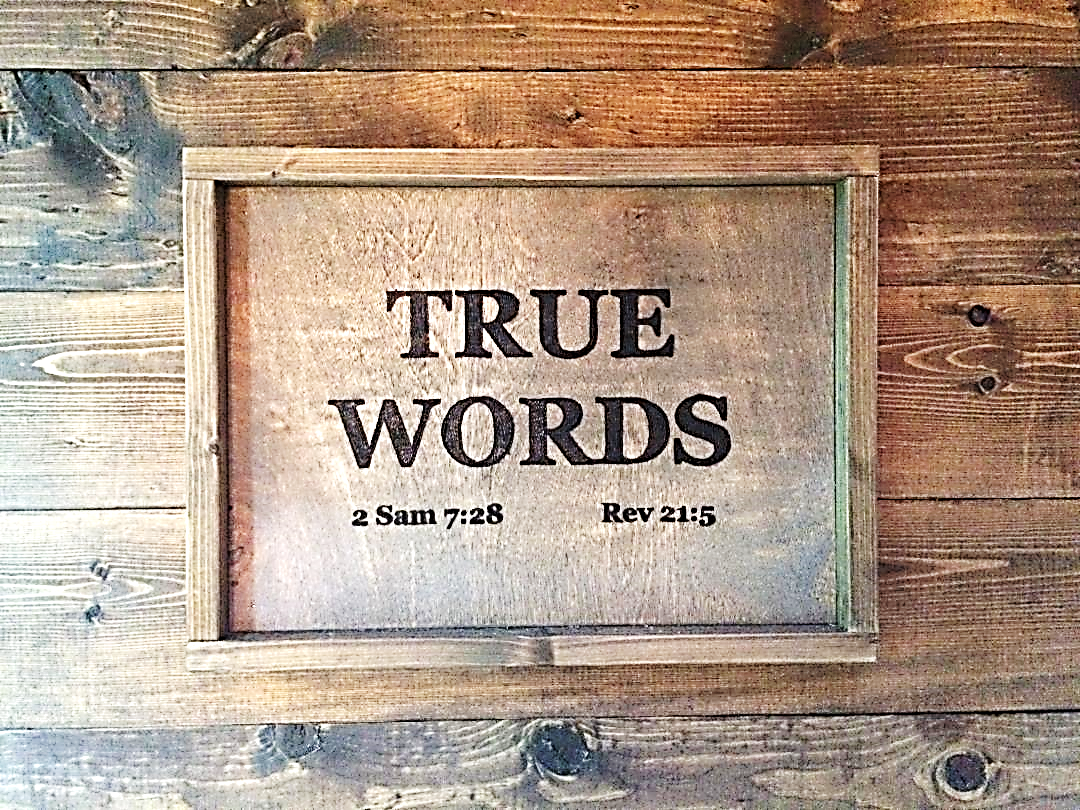 SERMON TITLE
Are You Sure You’re Going To Heaven?
John 2:23-25   Now when he was in Jerusalem at the passover, in the feast day, many believed in his name, when they saw the miracles which he did.  24 But Jesus did not commit himself unto them, because he knew all men,  25 And needed not that any should testify of man: for he knew what was in man.
True Words Christian Church
Jeremiah 17:9   The heart is deceitful above all things, and desperately wicked: who can know it?
True Words Christian Church
Matthew 9:4   And Jesus knowing their thoughts said, Wherefore think ye evil in your hearts?
True Words Christian Church
Genesis 6:5   And GOD saw that the wickedness of man was great in the earth, and that every imagination of the thoughts of his heart was only evil continually.
True Words Christian Church
Job 15:14-16   What is man, that he should be clean? and he which is born of a woman, that he should be righteous?  15 Behold, he putteth no trust in his saints; yea, the heavens are not clean in his sight.  16 How much more abominable and filthy is man, which drinketh iniquity like water?
True Words Christian Church
Psalm 51:5   Behold, I was shapen in iniquity; and in sin did my mother conceive me.
True Words Christian Church
Psalm 53:1-3   The fool hath said in his heart, There is no God. Corrupt are they, and have done abominable iniquity: there is none that doeth good.  2 God looked down from heaven upon the children of men, to see if there were any that did understand, that did seek God.  3 Every one of them is gone back: they are altogether become filthy; there is none that doeth good, no, not one.
True Words Christian Church
Ecclesiastes 9:3   This is an evil among all things that are done under the sun, that there is one event unto all: yea, also the heart of the sons of men is full of evil, and madness is in their heart while they live, and after that they go to the dead.
True Words Christian Church
Matthew 15:18-20   But those things which proceed out of the mouth come forth from the heart; and they defile the man.  19 For out of the heart proceed evil thoughts, murders, adulteries, fornications, thefts, false witness, blasphemies:  20 These are the things which defile a man: but to eat with unwashen hands defileth not a man.
True Words Christian Church
Ecclesiastes 7:20   For there is not a just man upon earth, that doeth good, and sinneth not.
True Words Christian Church
Micah 7:2   The good man is perished out of the earth: and there is none upright among men: they all lie in wait for blood; they hunt every man his brother with a net.
True Words Christian Church
Mark 10:18   And Jesus said unto him, Why callest thou me good? there is none good but one, that is, God.
True Words Christian Church
Romans 3:12   They are all gone out of the way, they are together become unprofitable; there is none that doeth good, no, not one.
True Words Christian Church
Isaiah 64:6   But we are all as an unclean thing, and all our righteousnesses are as filthy rags; and we all do fade as a leaf; and our iniquities, like the wind, have taken us away.
True Words Christian Church
Genesis 17:15-16   And God said unto Abraham, As for Sarai thy wife, thou shalt not call her name Sarai, but Sarah shall her name be.  16 And I will bless her, and give thee a son also of her: yea, I will bless her, and she shall be a mother of nations; kings of people shall be of her.
True Words Christian Church
Genesis 17:17   Then Abraham fell upon his face, and laughed, and said in his heart, Shall a child be born unto him that is an hundred years old? and shall Sarah, that is ninety years old, bear?
True Words Christian Church
Genesis 17:12   And he that is eight days old shall be circumcised among you, every man child in your generations, he that is born in the house, or bought with money of any stranger, which is not of thy seed.
True Words Christian Church
Exodus 4:24-26   And it came to pass by the way in the inn, that the LORD met him, and sought to kill him.  25 Then Zipporah took a sharp stone, and cut off the foreskin of her son, and cast it at his feet, and said, Surely a bloody husband art thou to me.  26 So he let him go: then she said, A bloody husband thou art, because of the circumcision.
True Words Christian Church
1 Samuel 2:6   The LORD killeth, and maketh alive: he bringeth down to the grave, and bringeth up.
True Words Christian Church
1 Chronicles 10:13-14   So Saul died for his transgression which he committed against the LORD, even against the word of the LORD, which he kept not, and also for asking counsel of one that had a familiar spirit, to inquire of it;  14 And inquired not of the LORD: therefore he slew him, and turned the kingdom unto David the son of Jesse.
True Words Christian Church
1 Samuel 28:19   Moreover the LORD will also deliver Israel with thee into the hand of the Philistines: and to morrow shalt thou and thy sons be with me: the LORD also shall deliver the host of Israel into the hand of the Philistines.
True Words Christian Church
1 Kings 11:1-3   But king Solomon loved many strange women, together with the daughter of Pharaoh, women of the Moabites, Ammonites, Edomites, Zidonians, and Hittites;  2 Of the nations concerning which the LORD said unto the children of Israel, Ye shall not go in to them, neither shall they come in unto you: for surely they will turn away your heart after their gods: Solomon clave unto these in love.  3 And he had seven hundred wives, princesses, and three hundred concubines: and his wives turned away his heart.
True Words Christian Church
1 Kings 11:6-8   And Solomon did evil in the sight of the LORD, and went not fully after the LORD, as did David his father.  7 Then did Solomon build an high place for Chemosh, the abomination of Moab, in the hill that is before Jerusalem, and for Molech, the abomination of the children of Ammon.  8 And likewise did he for all his strange wives, which burnt incense and sacrificed unto their gods.
True Words Christian Church
Acts 7:59-60   And they stoned Stephen, calling upon God, and saying, Lord Jesus, receive my spirit.  60 And he kneeled down, and cried with a loud voice, Lord, lay not this sin to their charge. And when he had said this, he fell asleep.
True Words Christian Church
Acts 8:1-3   And Saul was consenting unto his death. And at that time there was a great persecution against the church which was at Jerusalem; and they were all scattered abroad throughout the regions of Judaea and Samaria, except the apostles.  2 And devout men carried Stephen to his burial, and made great lamentation over him.  3 As for Saul, he made havock of the church, entering into every house, and haling men and women committed them to prison.
True Words Christian Church
Romans 7:18-20   For I know that in me (that is, in my flesh,) dwelleth no good thing: for to will is present with me; but how to perform that which is good I find not.  19 For the good that I would I do not: but the evil which I would not, that I do.  20 Now if I do that I would not, it is no more I that do it, but sin that dwelleth in me.
True Words Christian Church
John 3:15   That whosoever believeth in him should not perish, but have eternal life.
True Words Christian Church
John 3:16   For God so loved the world, that he gave his only begotten Son, that whosoever believeth in him should not perish, but have everlasting life.
True Words Christian Church
John 3:18   He that believeth on him is not condemned: but he that believeth not is condemned already, because he hath not believed in the name of the only begotten Son of God.
True Words Christian Church
John 5:24   Verily, verily, I say unto you, He that heareth my word, and believeth on him that sent me, hath everlasting life, and shall not come into condemnation; but is passed from death unto life.
True Words Christian Church
John 6:47   Verily, verily, I say unto you, He that believeth on me hath everlasting life.
True Words Christian Church
Ephesians 2:4-7   But God, who is rich in mercy, for his great love wherewith he loved us,  5 Even when we were dead in sins, hath quickened us together with Christ, (by grace ye are saved;)  6 And hath raised us up together, and made us sit together in heavenly places in Christ Jesus:  7 That in the ages to come he might shew the exceeding riches of his grace in his kindness toward us through Christ Jesus.
True Words Christian Church
Ephesians 2:8-9   For by grace are ye saved through faith; and that not of yourselves: it is the gift of God:  9 Not of works, lest any man should boast.
True Words Christian Church
Romans 11:6   And if by grace, then is it no more of works: otherwise grace is no more grace. But if it be of works, then is it no more grace: otherwise work is no more work.
True Words Christian Church
Romans 3:20   Therefore by the deeds of the law there shall no flesh be justified in his sight: for by the law is the knowledge of sin.
True Words Christian Church
Romans 3:21-22   But now the righteousness of God without the law is manifested, being witnessed by the law and the prophets;  22 Even the righteousness of God which is by faith of Jesus Christ unto all and upon all them that believe: for there is no difference:
True Words Christian Church
Romans 3:23-26   For all have sinned, and come short of the glory of God;  24 Being justified freely by his grace through the redemption that is in Christ Jesus:  25 Whom God hath set forth to be a propitiation through faith in his blood, to declare his righteousness for the remission of sins that are past, through the forbearance of God;  26 To declare, I say, at this time his righteousness: that he might be just, and the justifier of him which believeth in Jesus.
True Words Christian Church
Romans 3:27-28   Where is boasting then? It is excluded. By what law? of works? Nay: but by the law of faith.  28 Therefore we conclude that a man is justified by faith without the deeds of the law.
True Words Christian Church
Genesis 6:8   But Noah found grace in the eyes of the LORD.
True Words Christian Church
Genesis 15:6   And he believed in the LORD; and he counted it to him for righteousness.
True Words Christian Church
Romans 4:3-5   For what saith the scripture? Abraham believed God, and it was counted unto him for righteousness.  4 Now to him that worketh is the reward not reckoned of grace, but of debt.  5 But to him that worketh not, but believeth on him that justifieth the ungodly, his faith is counted for righteousness.
True Words Christian Church
Romans 4:6-8   Even as David also describeth the blessedness of the man, unto whom God imputeth righteousness without works,  7 Saying, Blessed are they whose iniquities are forgiven, and whose sins are covered.  8 Blessed is the man to whom the Lord will not impute sin.
True Words Christian Church
Psalm 116:13   I will take the cup of salvation, and call upon the name of the LORD.
True Words Christian Church
Romans 10:13-14   For whosoever shall call upon the name of the Lord shall be saved.  14 How then shall they call on him in whom they have not believed? and how shall they believe in him of whom they have not heard? and how shall they hear without a preacher?
True Words Christian Church
Acts 10:43   To him give all the prophets witness, that through his name whosoever believeth in him shall receive remission of sins.
True Words Christian Church
Isaiah 55:6-7   Seek ye the LORD while he may be found, call ye upon him while he is near:  7 Let the wicked forsake his way, and the unrighteous man his thoughts: and let him return unto the LORD, and he will have mercy upon him; and to our God, for he will abundantly pardon.
True Words Christian Church
Isaiah 55:8-9   For my thoughts are not your thoughts, neither are your ways my ways, saith the LORD.  9 For as the heavens are higher than the earth, so are my ways higher than your ways, and my thoughts than your thoughts.
True Words Christian Church
Isaiah 55:10-11   For as the rain cometh down, and the snow from heaven, and returneth not thither, but watereth the earth, and maketh it bring forth and bud, that it may give seed to the sower, and bread to the eater:  11 So shall my word be that goeth forth out of my mouth: it shall not return unto me void, but it shall accomplish that which I please, and it shall prosper in the thing whereto I sent it.
True Words Christian Church
Isaiah 55:12-13   For ye shall go out with joy, and be led forth with peace: the mountains and the hills shall break forth before you into singing, and all the trees of the field shall clap their hands.  13 Instead of the thorn shall come up the fir tree, and instead of the brier shall come up the myrtle tree: and it shall be to the LORD for a name, for an everlasting sign that shall not be cut off.
True Words Christian Church
John 6:39   And this is the Father's will which hath sent me, that of all which he hath given me I should lose nothing, but should raise it up again at the last day.
True Words Christian Church
John 10:28-30   And I give unto them eternal life; and they shall never perish, neither shall any man pluck them out of my hand.  29 My Father, which gave them me, is greater than all; and no man is able to pluck them out of my Father's hand.  30 I and my Father are one.
True Words Christian Church
1 John 5:10   He that believeth on the Son of God hath the witness in himself: he that believeth not God hath made him a liar; because he believeth not the record that God gave of his Son.
True Words Christian Church
1 John 5:11-12   And this is the record, that God hath given to us eternal life, and this life is in his Son.  12 He that hath the Son hath life; and he that hath not the Son of God hath not life.
True Words Christian Church
1 John 5:13   These things have I written unto you that believe on the name of the Son of God; that ye may know that ye have eternal life, and that ye may believe on the name of the Son of God.
True Words Christian Church